TYDZIEŃ DRUGI12-16.10.2015
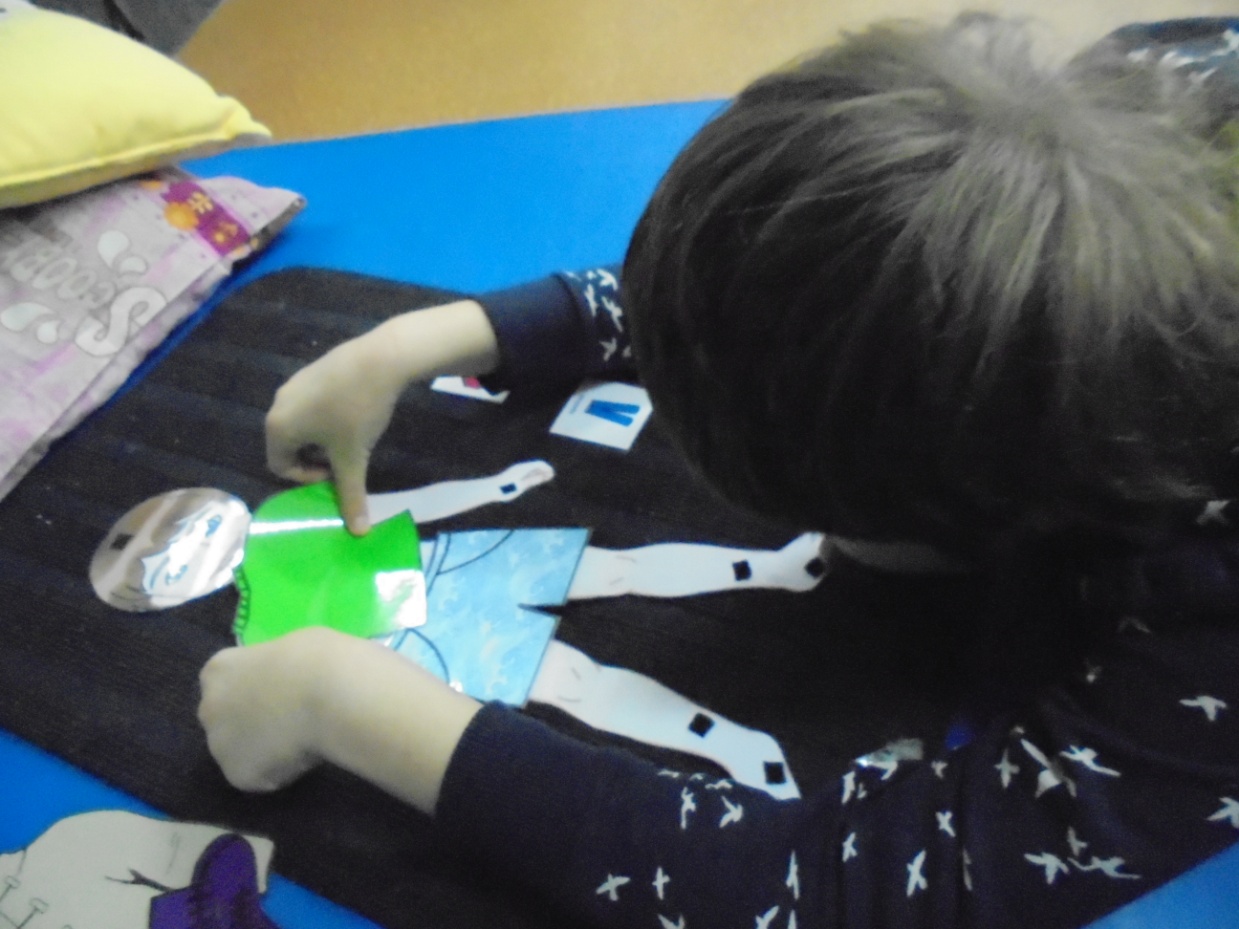 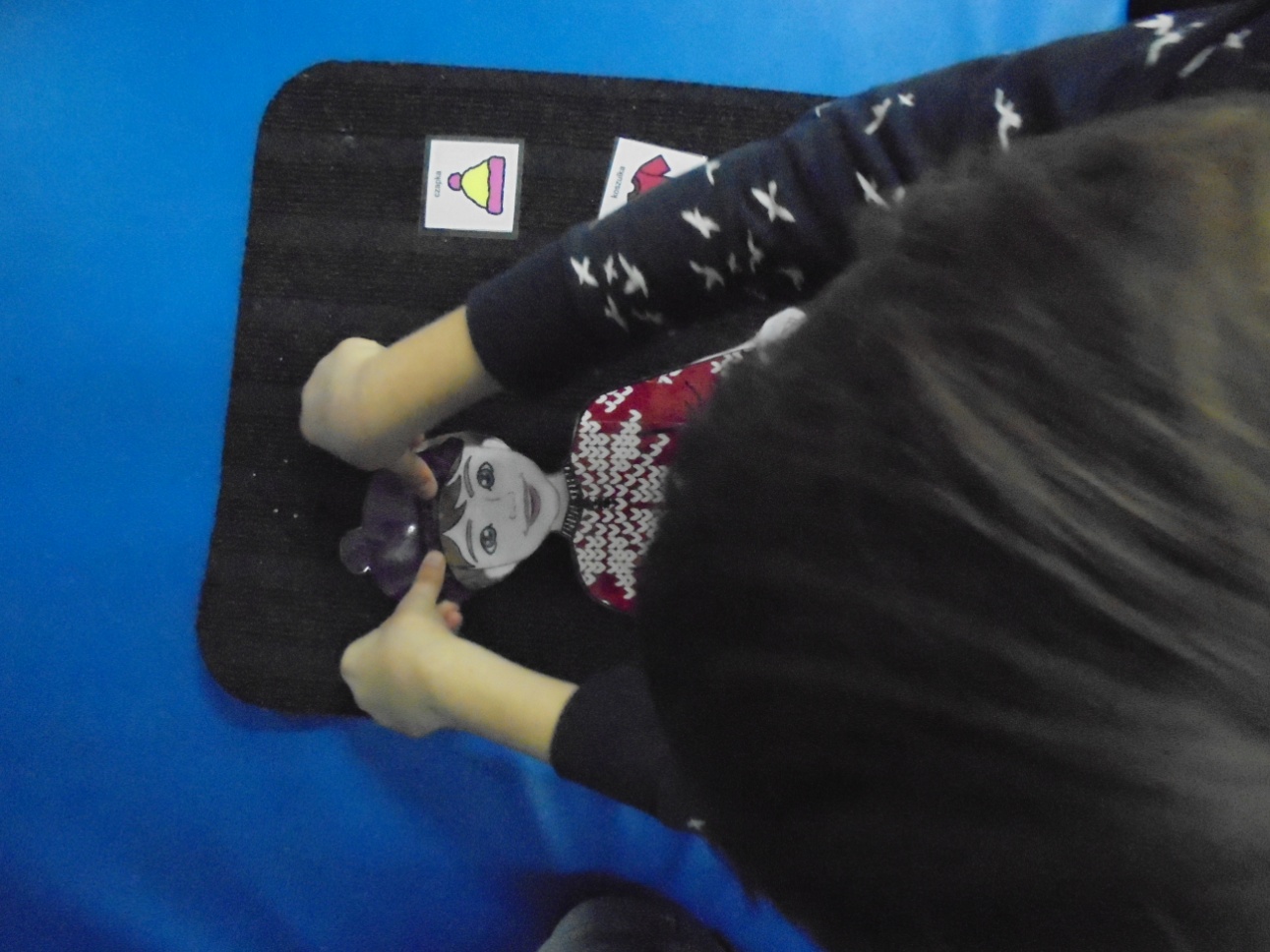 Uczyliśmy się części garderoby…
…za pomocą plansz edukacyjnych.
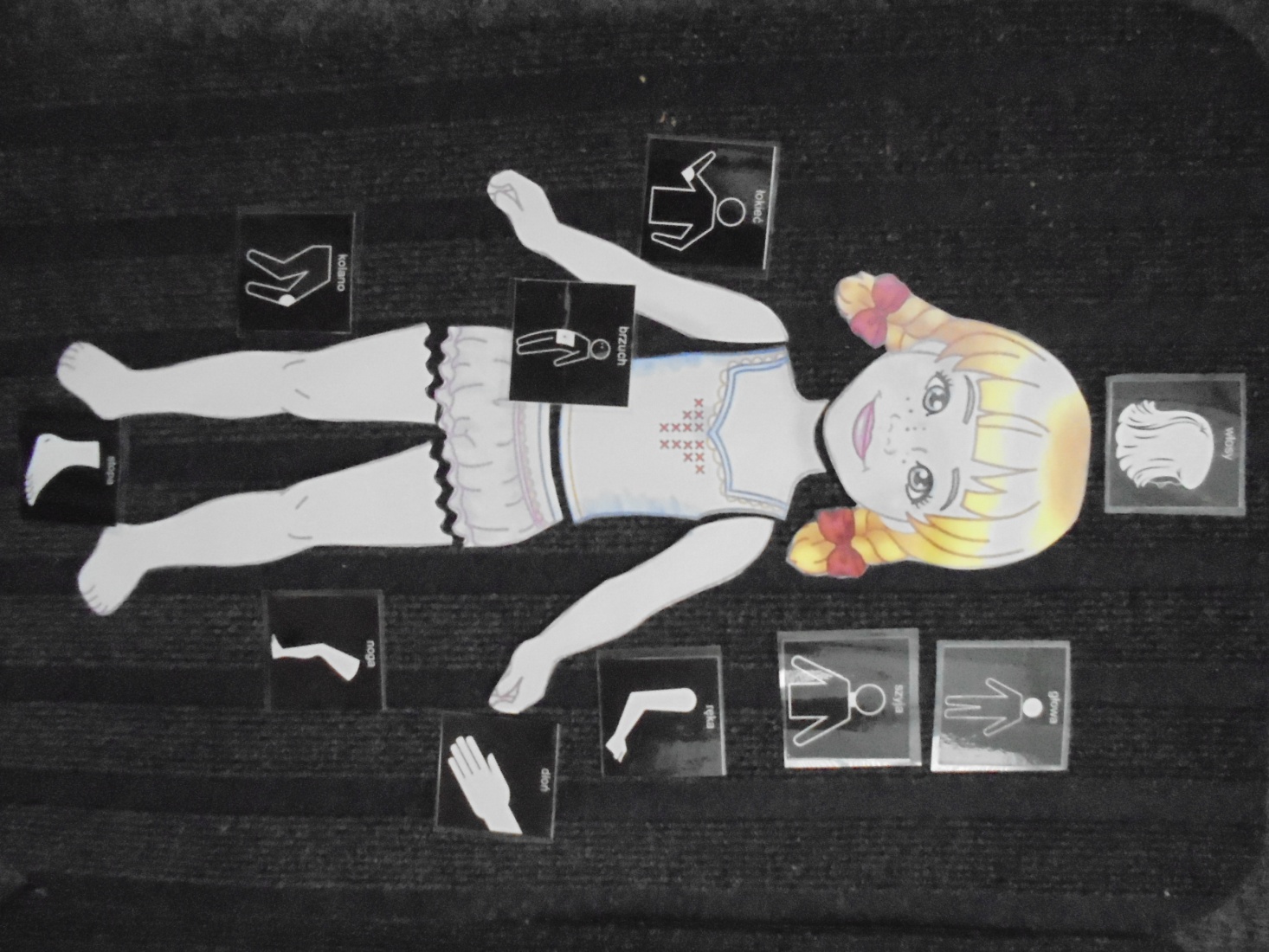 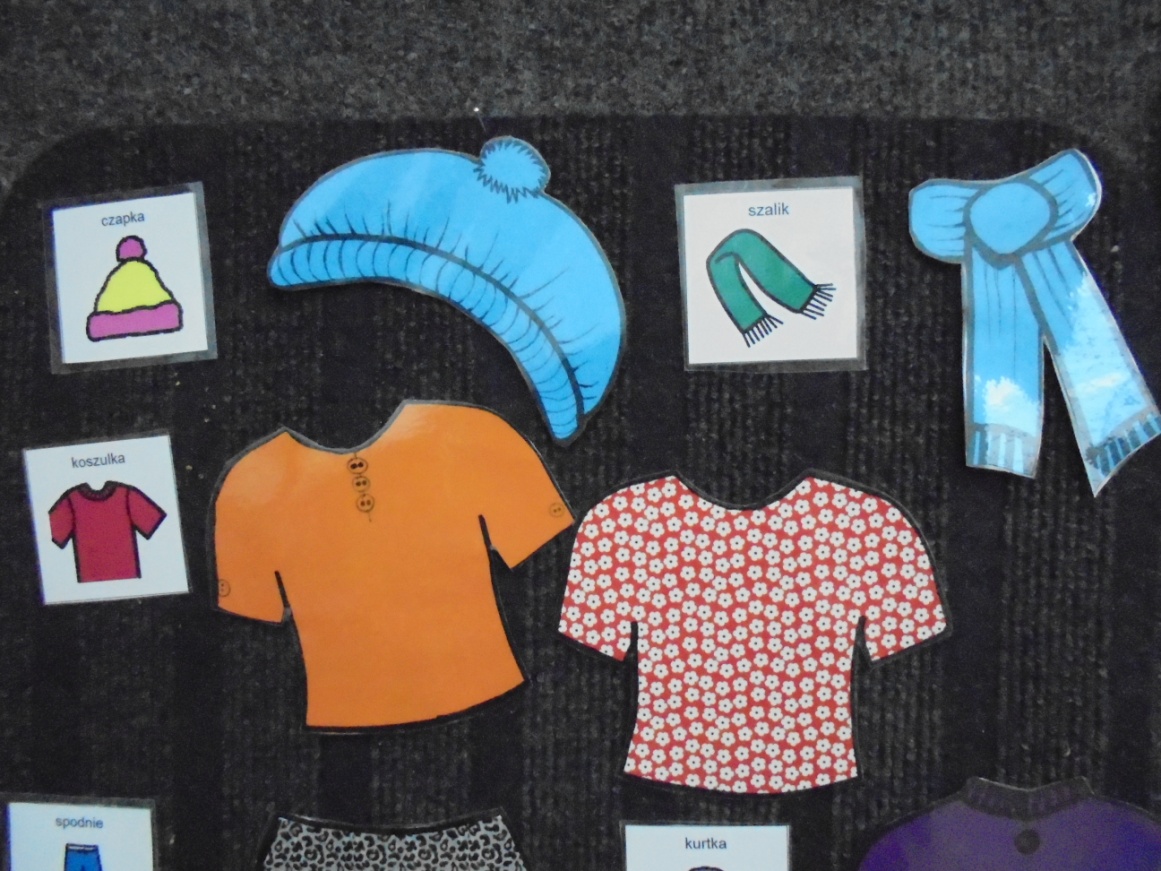 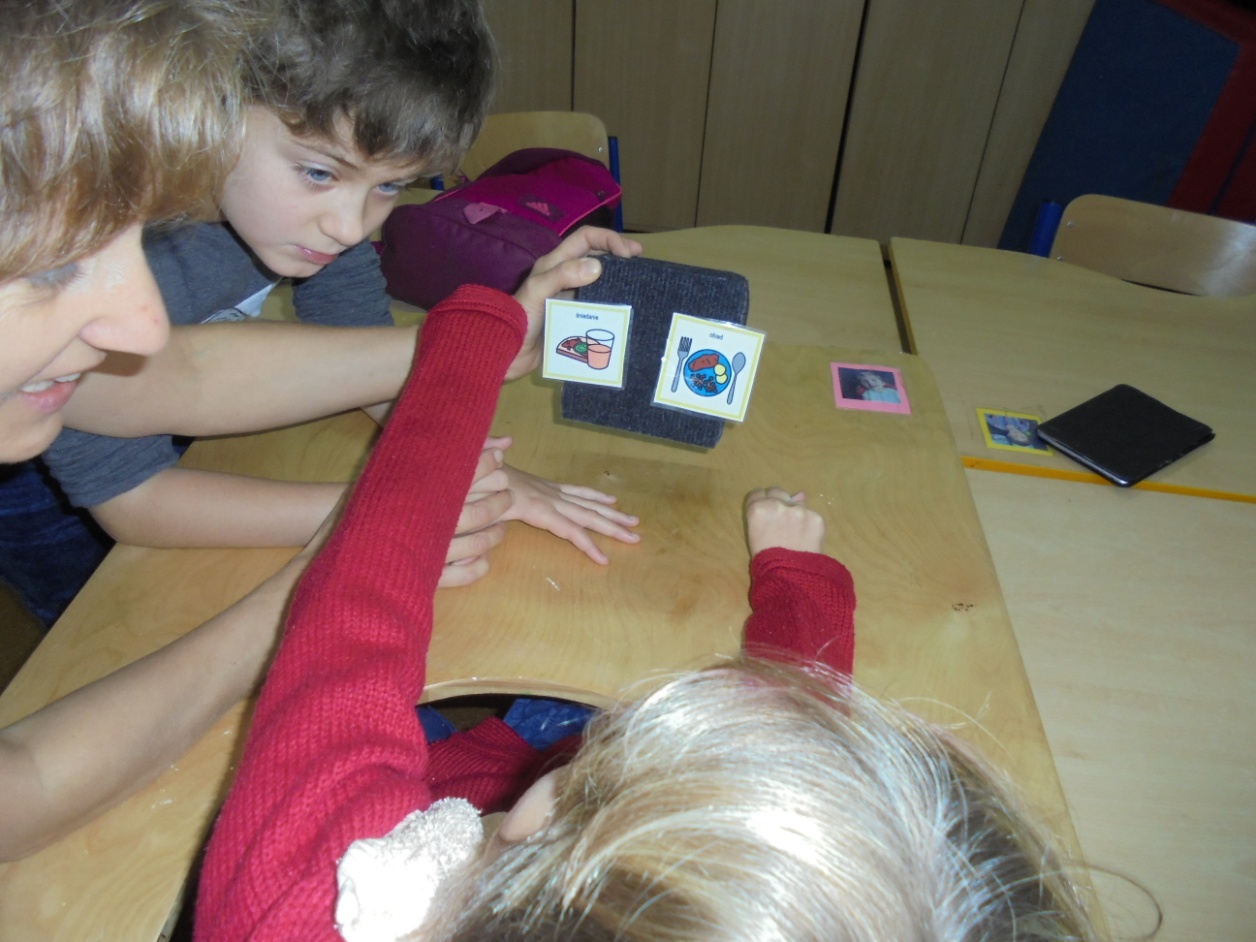 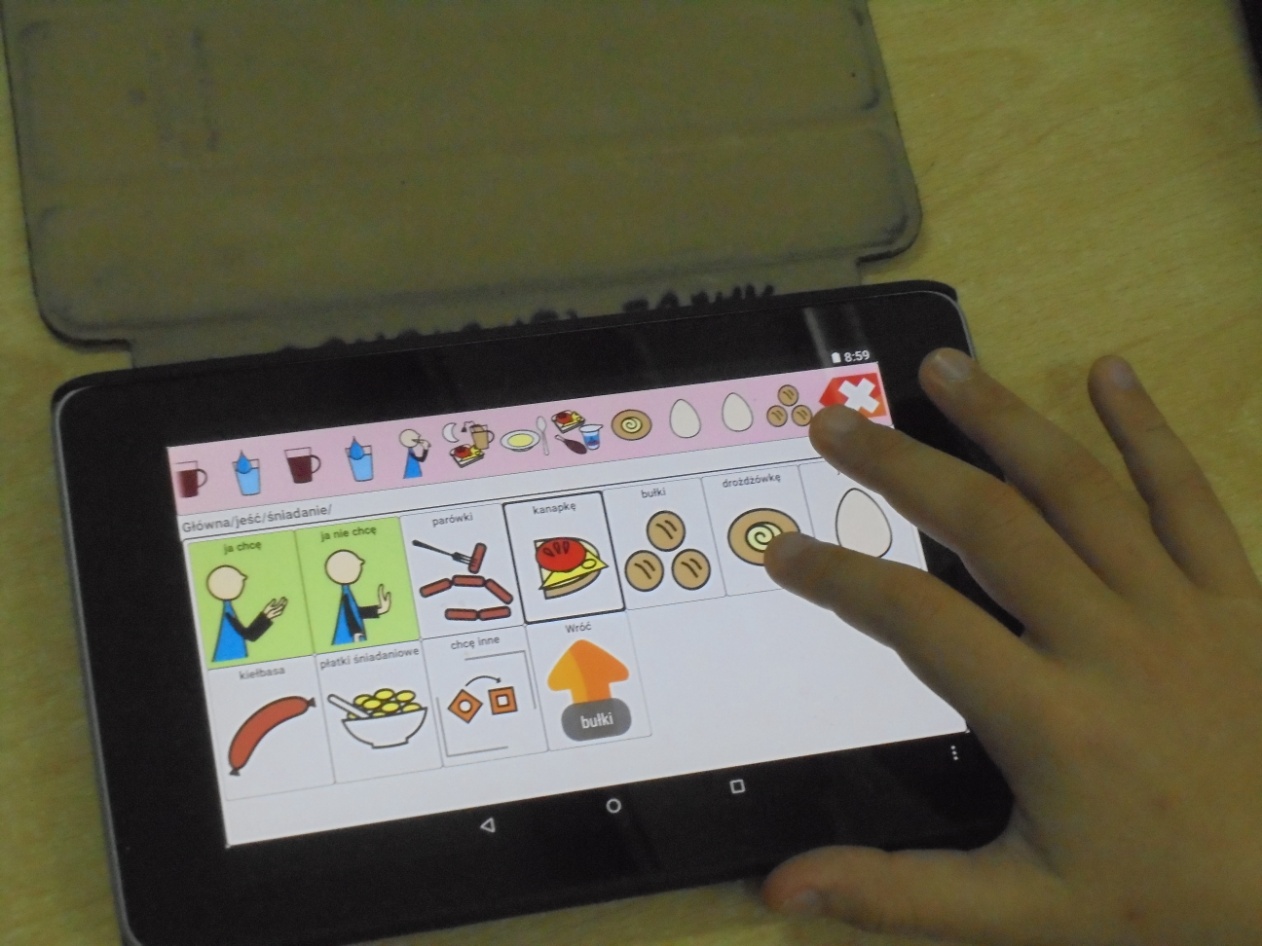 Przyrządzaliśmy śniadanie w pracowni kulinarnej
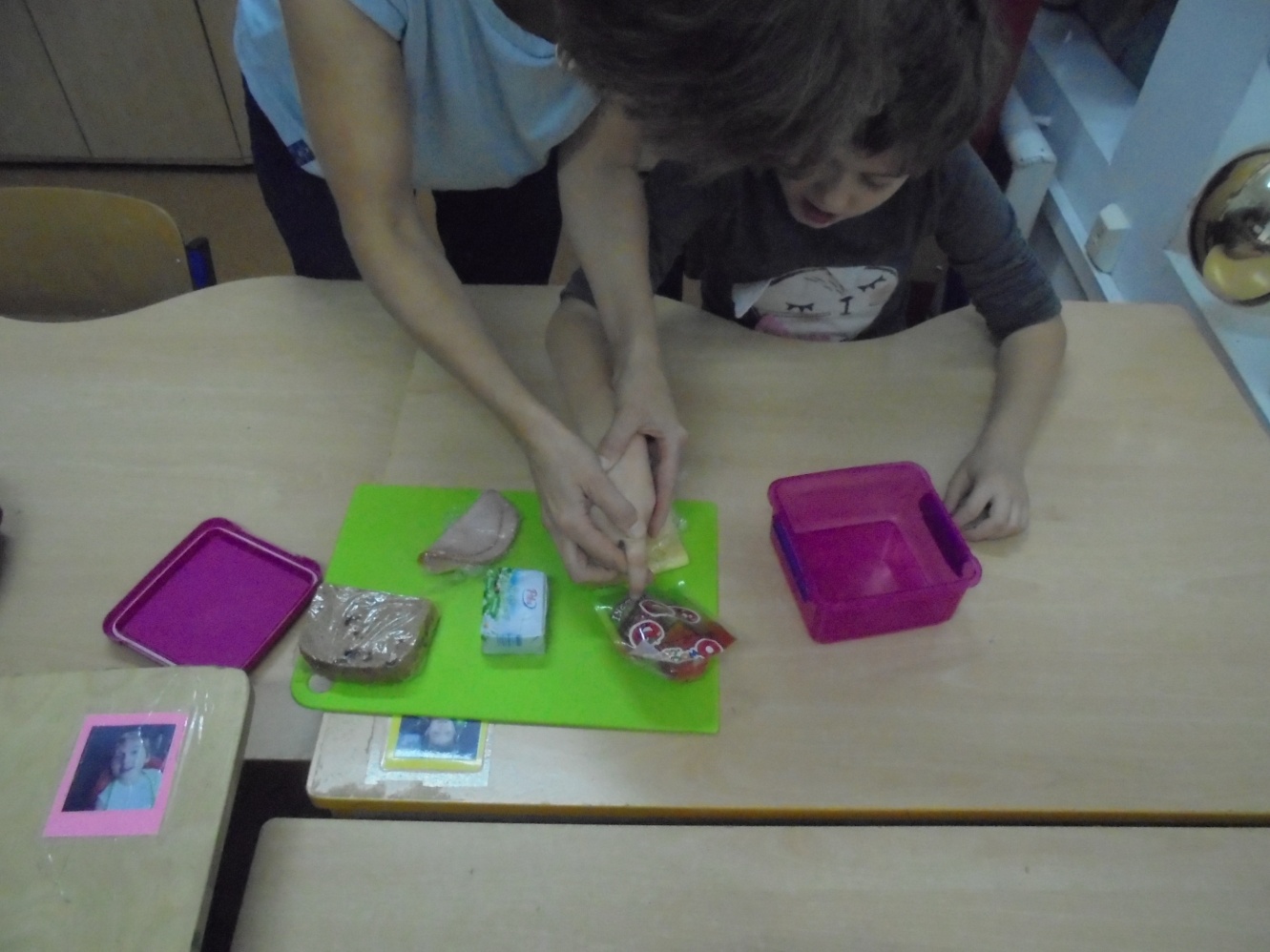 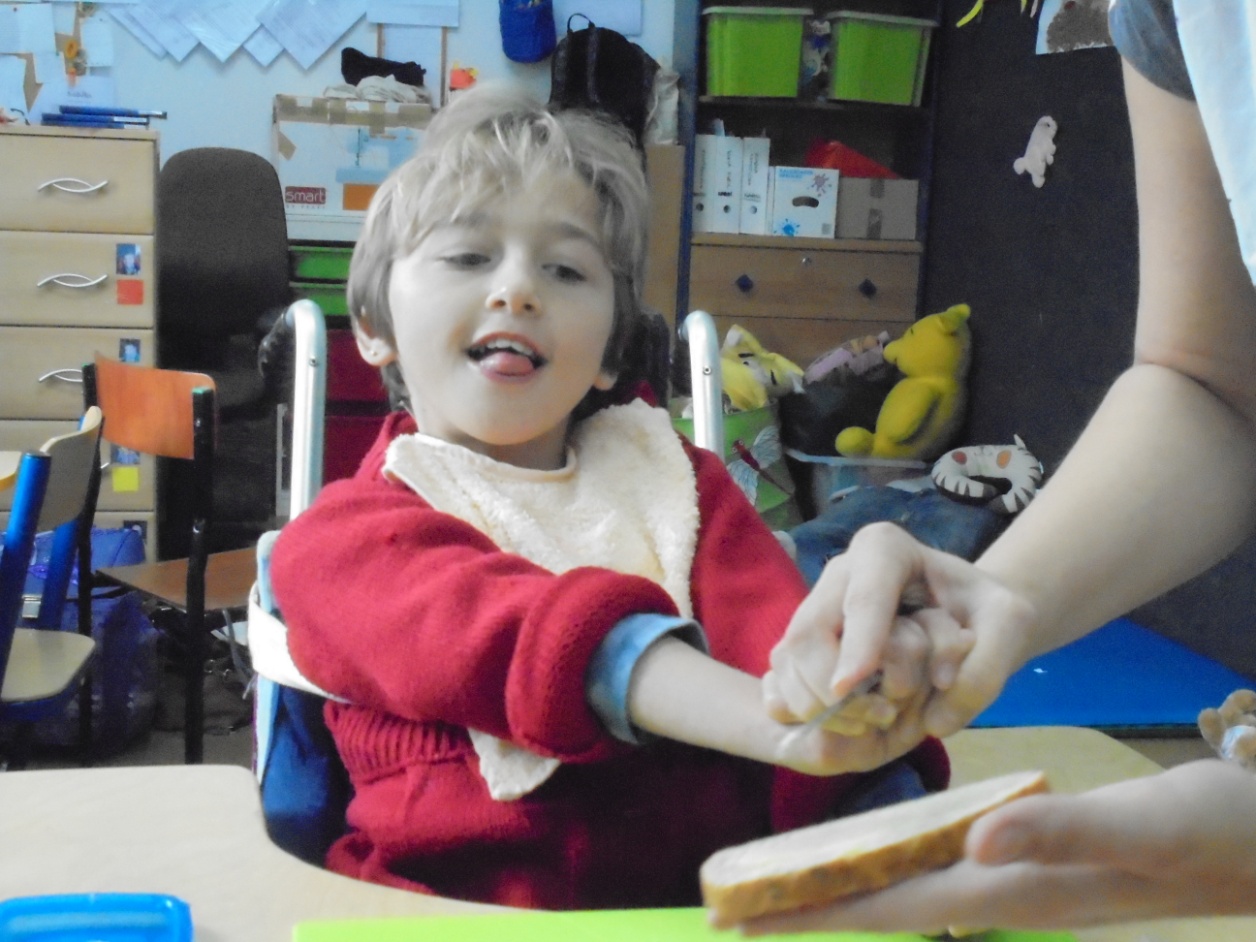 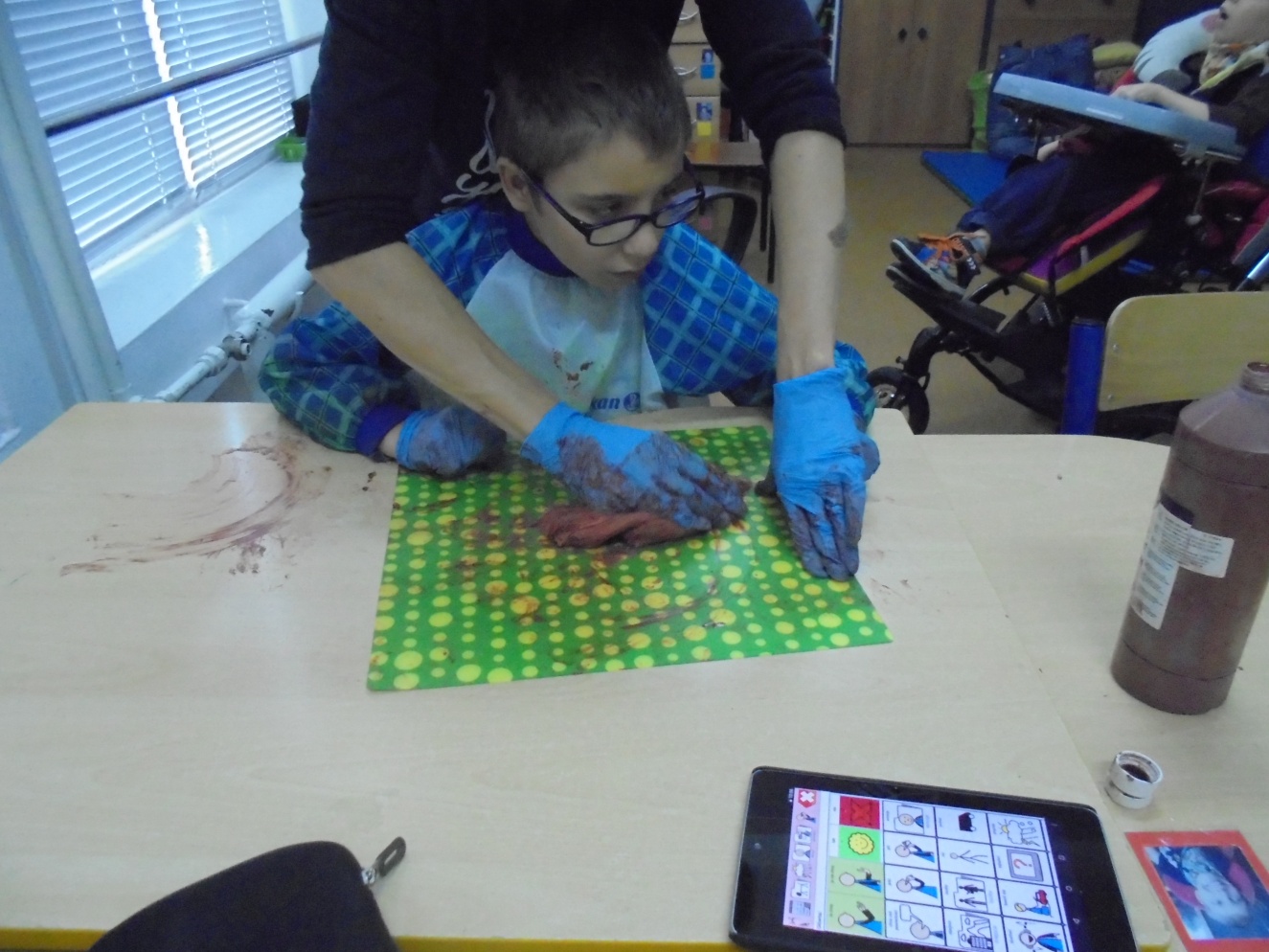 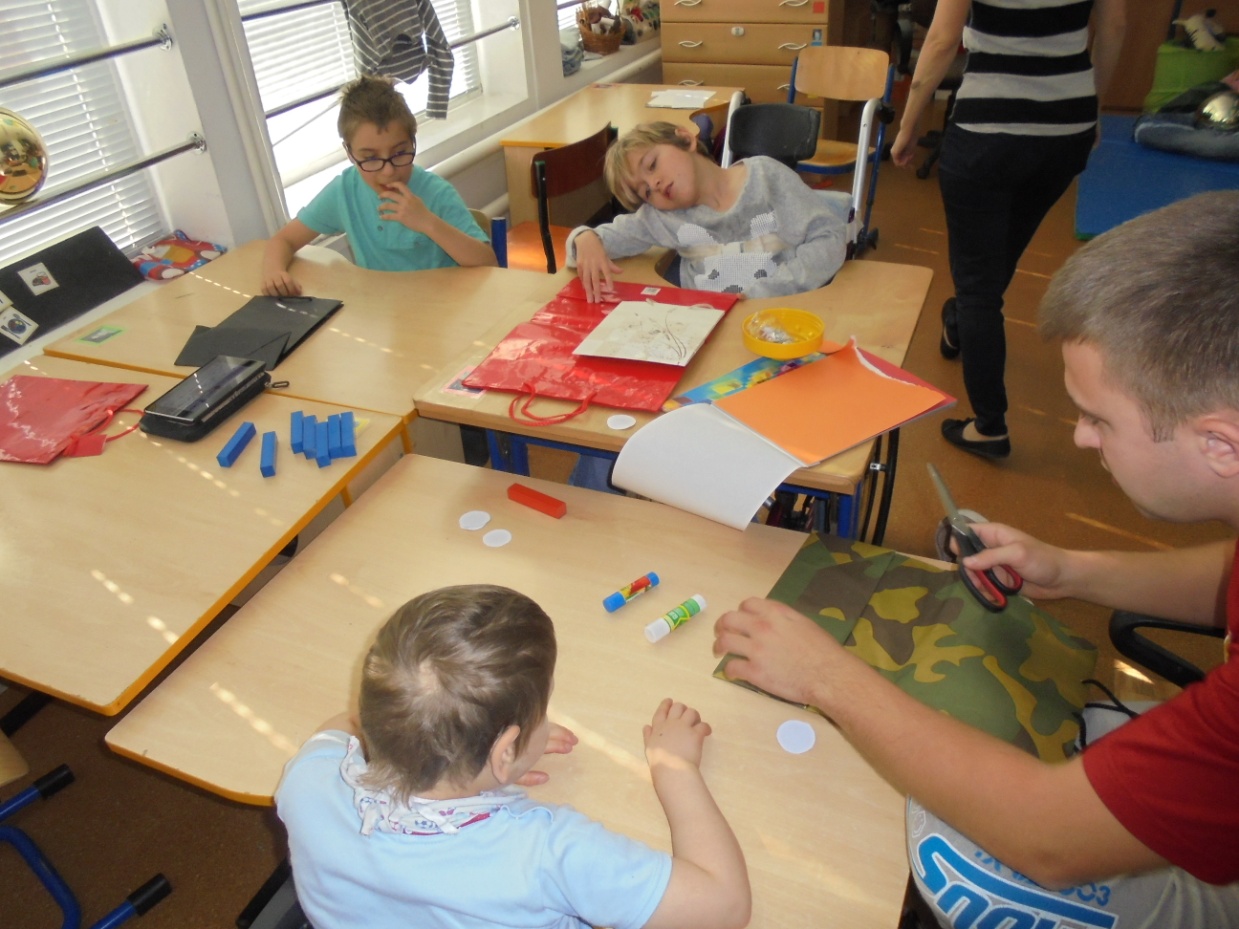 Pracowaliśmy z masą solną, a także tworzyliśmy sowy z papierowych torebek!
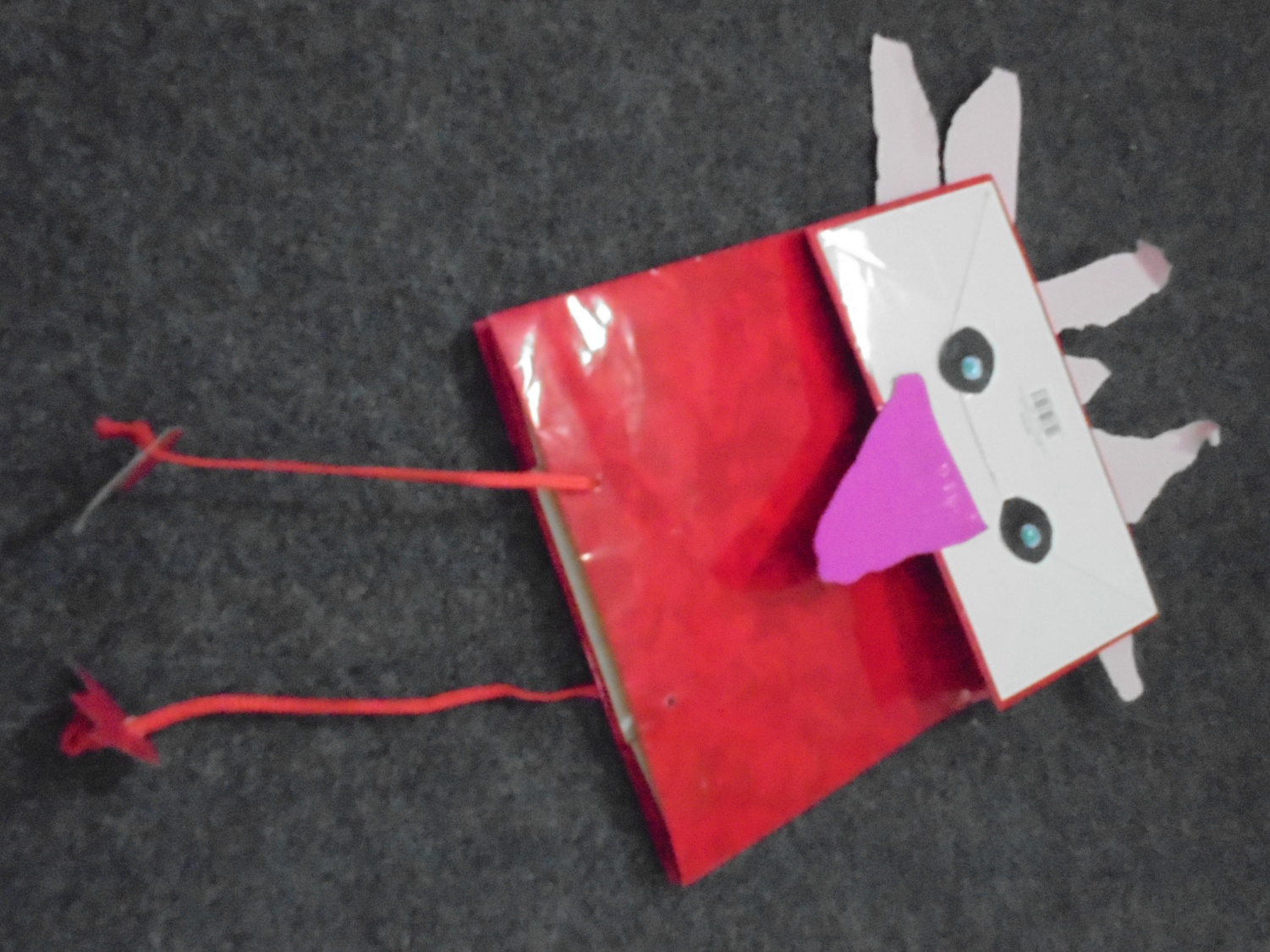 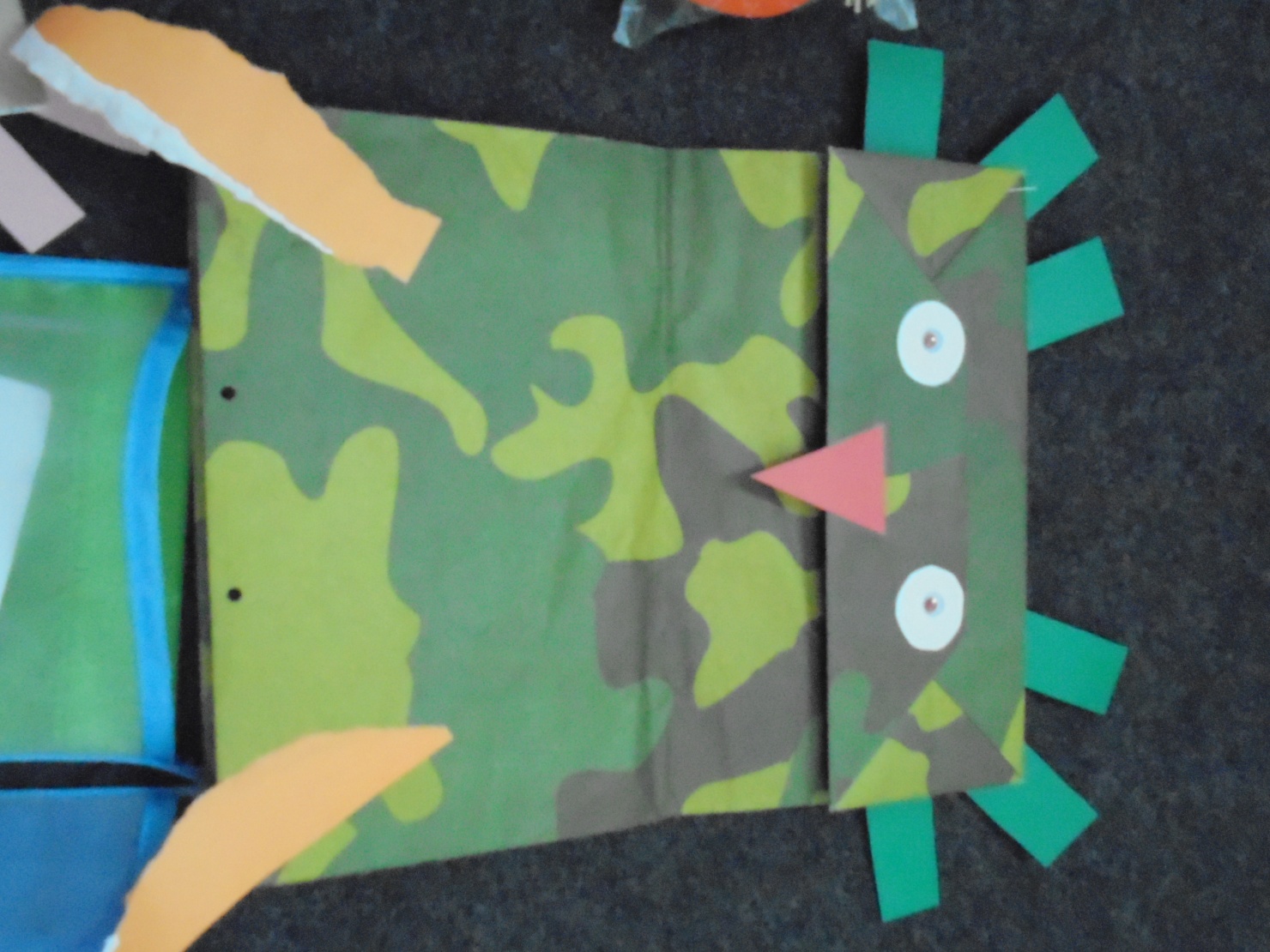